Strategic planning
Enrique Mendizabal
2022
ODI’s policy entrepreneurship training and planning: ROMA

Outcome Mapping outcome statements and progress markers

CGD v ODI – back in 2009

Words before graphs
Approaches
[Speaker Notes: This presentation, and the approach suggested draws from several ideas. 

On ROMA –I should tell you an anecdote here. At the time of the 2007 G8 summit in Germany, DFID was developing a strategy to influence the outcome of the summit. They were using ROMA. They hired us to help them develop their strategy. It all went well but we had a nagging feeling that it was all rather perfect. The result was a very British approach to influence. 

So we reached out to a German colleague to check. He explained that the Brits did not see it. First, he said, influence is Britain and influence in Germany do not happen in the same way. He pointed at the layout of parliament. In Britain you shout at the other side until you wear them down. Winners can take all. In Germany there is not “other side”. Parliament is round, you have to reach a consensus. 

This is an oversimplification, of course. But it helped. 

The second thing he told us was that given how Britain had behaved at their G8 a couple of years ago, there was no chance Germany were going to let the Brits get anything they wanted. Plain and simple. 

I am going to refer to this much later when I say that one of the main problems with strategy development is the temptation to think that we are at the centre of all – or that we, or what we do, are important. 

OM challenges this head on….. It argues that we need to change as well. OM is an approach to plan, monitor and evaluate changes in behaviour. It is well ahead of its time. Highly recommended. 

And the CGD approach that I will refer to calls for a whole organisation approach. 

Finally, I will emphasise the importance of words – before tables or diagrams. This stuck with me: Maybe back in 2006 when we were beginning to do work on complexity theory and its application to our field. I heard of the Ritz Hotel:  Three Steps Of Service1) A warm and sincere greeting. 2) Use the guest's name. Anticipation and fulfillment of each guest's needs. 3) Fond farewell. Give a warm good-bye and use the guest's name.

The 2nd one was presented as example of a simple, clear and powerful mission – perfectly apt for dealing with uncertainty. It does not matter who you are (bellboy, receptionist, concierge, driver, cleaner, etc.) it should not be hard to know what to do in any situation.]
Context –how change happens – or does not happen?

Objectives (outcomes)

Strategy

Capacities/resources
Monitoring and learning
ROMA revisited
Global theories
“Large Leaps” or Punctuated Equilibrium theory
“Policy Windows” or Agenda-Setting theory
“Coalition” theory or Advocacy Coalition Framework
“Power Politics” or Power Elites theory
“Regime” theory
These are mutually exclusive
Global theories
[Speaker Notes: I will talk through some of these theories.

I will try to provide examples, that I am familiar with, but ask you to share examples yourselves as well]
Large leaps theory
Changes in policy and institutions occur when the right conditions are in place: “like seismic evolutionary shifts”.
When:
An issue is faced with a fundamental questioning or re-definition;
New actors, of significant importance, become involved in an issue; or
An issue receives a sudden burst of attention from the public the media or key actors.
Global theories
[Speaker Notes: Chile? With-in a year the vast majority has voted for a constitutional reform.]
Large leaps – what can think tanks do to get us past the tipping point?
Work with social movements, advocacy organisations
Research to break consensus
Invite new actors into the discussion by reframing research
Develop “complete” alternatives to the status quo
Global theories
[Speaker Notes: Note on complete alternatives – this means having a full proposal for how a model would work]
Policy window or policy streams theory
Change happens when two of the following three stream come together (ideally all three):
Problems
Policies or solutions
Politics or political opportunity
Global theories
[Speaker Notes: Universal Basic Income in Spain]
Policy window – what can think tanks do to create or take advantage of a window?
Strategic opportunism, communications as orchestra
Track and plan around windows
Establish a credible brand connected to the window
Focus research on explaining the problems and develop practical and actional solutions (windows close fast)
Prepare  and train communications and engagement on policy window
Create a window, e.g. through a report, award
Global theories
[Speaker Notes: Problem focus: this is because we know that being called to help with solutions is greatly supported by being the ones who identified the problem]
Coalition theory
Change happens through the coordinated activity of a range of individuals (or organisations) with the same beliefs and objectives.

This is linked to Diane Stone’s new work on (global) epistocracy.
Global theories
[Speaker Notes: My guess is that this is particularly relevant in countries where coalitions govern.
Pension reform move for a personal accounts approach - these were decisions made by small coalitions of technocrats, business leaders and multilateral agencies]
Coalition theory – what can think tanks do?
Learn how to work in and with coalition – be prepared to share attribution
Co-develop knowledge 
Focus on nurturing spaces for debate 
Focus on building consensus within coalitions
Champion and support individuals with the power o mobilise others
Global theories
Power politics theory
The power to bring about change is held by a few. Change happens when it is in their interest to promote or allow it.
Think tanks belong to the elite – and are used by the elite (could be: State, private sector, individuals, etc.)
But, from Gaventa: power is often invisible or hidden
Global theories
Power politics theory – what can think tanks do when elites call the shots?
Target a few key powerful players
Adopt a revolving door approach, secondments, commissions
Partner and cozy up to influential actors
Focus on incremental change – elites do not like seismic change
Global theories
Regime theory
Regimes award power to govern
Change can only happen when several regimes (collective groups of individuals and organisations) change
Change is hard because it is expensive to change regimes
Regimes are good at conceding small wins to avoid big reforms
Global theories
[Speaker Notes: This is “the elite charade of changing the world” - by Anand Giridharadas]
Regime theory – what can think tanks do?
Think tanks should remember they belong to a regime so they could:
Study the regimes that govern their fields
Prop-up current or alternative regimes with evidence to strengthen their arguments
Seek to undermine existing regime’s power by targeting their evidence base
Position themselves at the margins of their regime
Global theories
Tactical theories
“Messaging and Frameworks” theory
“Media Influence” or Agenda-Setting theory
“Grassroots” or Community Organizing theory
“Group Formation” or Self-Categorization theory
“Diffusion” theory or Diffusion of Innovations
These are not mutually exclusive
Tactical theories
[Speaker Notes: These are what the authors call tactical theories. They apply at a more personal or organisational level. They complement the global theories nicely.]
Messaging and frameworks theory
Change can happen as a consequence of how a problem is presented and partly by a decision maker’s norms, habits, and personal characteristics
People prefer options that are certain even if the end results are less beneficial
People may make different choices given different contexts or scenarios
Tactical theories
[Speaker Notes: I joined a discussion that reflected on the impact that referring to physical distancing instead of social distancing might have had in this pandemic. Would people have been more willing to accept government recommendations? 

Framing is central to any research and debate on migration - migration, human movement, asylum or refugee crisis, how we frame the issue affects how people respond to it.]
Messaging and frameworks theory – what can think tanks do?
Frame (or re-frame) issues (problems and solutions) to respond to the different audiences and to a specific moment/ circumstance
Develop and advocate for “certain” options/alternatives/change
Help develop and socialise a common vision of change
Tactical theories
[Speaker Notes: Frameworks Institute – eg. Reframing the economy]
Media influence theory
Change happens when the media* wants it to happen
The media determines what issues are discussed and therefore what issues may be subject to reform
The media, itself, has an agenda
The media acts as a filter of credibility and legitimises who gets to make decisions
Tactical theories
[Speaker Notes: The media is not a single entity – certainly not any more- but it can still be rather powerful 

This has a conspiratory sounding name. But it isn’t. The media (whether editors or algorithms) have to filter information to get our attention. So only a few issues can get onto the agenda of the day/week/year. These are the issues that get debated.

On the other hand, there may be issues that need to stay out of the agenda for change (or no change) to happen. If they are decided by a small powerful elite, perhaps.]
Media influence theory – what can think tanks do?
Research and track the media’s own agenda
Invest in public engagement more broadly
Work on your visibility and credibility with the media’s own audiences
Try to place your ideas on the agenda and keep them there for as long as possible (communications as orchestra)
Tactical theories
Grassroots theory
Change can happen from the bottom up – people can “take” power from the elites
Power bases can shift through actions or events
Change happens when institutions change – not just individuals
Tactical theories
[Speaker Notes: This happened in Chile. Grassroots took power from the elites. They brought about a shift of power through demonstrations. The same thing happened in the Arab Spring. A single incident pushed things beyond a tipping point…. It led to a shift in power in favour of grassroots (for a while). But regimes did not budget. They found a way to keep hold of power - to some extend.]
Grassroots theory – what can think tanks do?
Reach out to social movements – legitimate them
Inform (or provide information to) grassroot, community organisations, etc.
Help identify “power shifting” actions or events
Treat “power shifting” events as windows of opportunity
Tactical theories
Group formation theory
Change may happen when members from different groups come together
Or change fails to happen when groups isolate from each other
Polarisation can lead to winners take all change – or stalemate
Tactical theories
Group formation theory – what can think tanks do?
Find unlikely allies by creating new spaces or groups with more common ground 
Work in and with networks
Nurture spaces for deliberation and debate
Tactical theories
Diffusion theory
Change happens through the progressive adoption of ideas/ products/ innovations by an increasingly large group of people or organisations
Diffusion is both planned and spontaneous 
Diffusion is easier if the proponents are part of the system (group)
Tactical theories
Diffusion theory  - what can think tanks do?
Innovations are easier to adopt if they are more “complete” and framed in terms relevant to the each group
The messengers of the recommendations are important to maximise the probability of diffusion
Follow IDRC’s Scaling Playbook (plan for scale)
Tactical theories
What theory best explains change/or lack of change in your field/sector/area?
Question
[Speaker Notes: So the point here is that before embarking into developing a strategy we ought to understand our field. Not just the issues, themselves. But also the way the issues make it onto the agenda, who and how decisions are made, how change happens - or is prevented from happening. 

This is about making your sector a researchable subject. I am sure DGAP has the skills to do this. Most think tanks do. But we rarely consider this to be part of the planning process.]
Overview
Objectives and objectives/ Outcomes
Present the initiatives model from the Center for Global Development initiatives model
Compare/contrast with ODI (back in 2009)
A short exercise if we have time
Objectives
Let’s try this - we need a volunteer
A guest arrives at your think tank
You show him or her around the office
You run into a few of your colleagues along the way and you introduce the guest to them and their work

How would you do it?
Objectives
[Speaker Notes: We ask for volunteers

Who would like to have a go? Maybe Christian as research director. Let me put you on the spot.]
Back in 2009
At CGD			 		At ODI
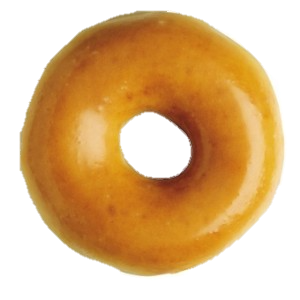 Objectives
This Photo by Unknown Author is licensed under CC BY-NC-ND
[Speaker Notes: Both offices reflected a Donut. You could walk around the floor, with individual offices on either side of the corridor, passing through the kitche, meeting rooms, etc. 


Walking around CGD, Lawrence MacDonald, then VP for communications there, introduced me to his colleagues. He would say: this is so and so, his big idea is….. And this is so and so, her big idea is…. 

Big ideas were statements of a problem (we do not have enough information about what interventions work best for reducing poverty – and which ones do not work at all; so governments and aid agencies keep making mistakes), a statement of an objective – to solve a problem (we need better information about what works and what does not work to make better decisions about development interventions) or a statement of a strategy – to achieve an objective (we need a global facility, or platform, to generate, gather and share information of what works and does not work) 

This was refreshing.

Back at ODI, where I worked – and I should stress this may have changed since I left- whenever some was given and tour of the office (also a donut) your hear this:

This is so and so, he is working on a project for DFID and another for the World Bank on social protection reform. And this is so and so, her work is about the political economy of humanitarian responses to disasters.]
Initiatives approach – CGD (2008)
Choose a problem that can be solved
Find the right leaders
Get the money
Recruit the team/working group*
Sharpen problem definition and start on solution
Small secretariat to do the actual work
Brand early!
Communicate early and often
Circulate drafts
Refine product/activity mix to suit objectives
Identify key decision makers
Hand-off initiative to others – or not
Day 1
Objectives
[Speaker Notes: Objectives are at the core of everything they did. It was the first thing and it was the last thing. And a reflection on the objectives was emphasised constantly. 

See: https://www.cgdev.org/sites/default/files/15417_file_PolicyChange.pdf]
Overview
Governance and management
Funding
Talent
Communications and engagement
Partnerships and alliances
Research resources and services
Other
Capacities/resources
Overview
Would someone visiting a think tank (who has no idea what a think tank does) think that research is the most important thing that goes on there?
Partnerships, governance, management, communications, digital services, human resources, finance and planning, admin and “office” management, cleaning, etc. 
Easier said than done: projects, plans and resources should follow objectives and strategy
Capacities/resources
Initiatives approach – CGD (2008)
Choose a problem that can be solved
Find the right leaders
Get the money
Recruit the team/working group*
Sharpen problem definition and start on solution
Small secretariat to do the actual work
Brand early!
Communicate early and often
Circulate drafts
Refine product/activity mix to suit objectives
Identify key decision makers
Hand-off initiative to others – or not
Capacities/resources
[Speaker Notes: See: https://www.cgdev.org/sites/default/files/15417_file_PolicyChange.pdf

The CGD initiatives approach confirms this. What I found most interesting was that research was not the main thing in this list. It is there… but other things are more important. Leadership, teams, money, branding, communication, networking, building!!!]
Governance and management
Questions to consider:
Does our organisation/programme need a governance arrangement?
Does our org/programme need dedicated management lead/support?
Do we have the right management arrangements in place?
How does programme management  work with other parts of the organisation?
Capacities/resources
[Speaker Notes: I am not going to get into discussions about DGAP’s governance. It is not my place. But governance and management affect every level of the organisation. It is of no use to develop a brilliant strategy if the governance and management arrangements you need to deliver it are not there. 

Of huge relevance to what I am suggesting today is the capacity for the governance and management of the organisation to embrace uncertainty. This means defending an idea or an approach (even if it does not deliver in the short term) or stepping in to ensure the programme has the right leadership/team to see it through. Or making strategic decisions about “money-losing” programmes.]
Funding
Questions to consider:
Do we have the right funding?
Amount, timeframe, flexibility, source
Do we have funding for all the parts/phases of the strategy? Are we taking into account the full cost of our strategies? 
Are we able to manage the funding efficiently and effectively?
Capacities/resources
[Speaker Notes: The Mercator/Bosch landscape calls for more flexible funding - fewer projects. This is a common call. Easier said than done. But I have argued before that many think tanks do not know how to manage core or programmatic funding. 

The key question you have to ask yourselves about funding is not about the amount -this is important- but about its flexibility, when is it going to be available, who is it coming from or through which mechanism?

Critical of course, is to consider if all parts of the strategy are being funded. Comms, networking, partnerships, etc.]
Talent
Questions to consider:
Which are the skills we need?
Do we have the right team/skills?
Do we know how to get them – can we?
Can our strategy be delivered in the midst of changes in the team?
Are we inclusive, diverse, representative?
Capacities/resources
[Speaker Notes: Human resources 

Again, the Mercator/Bosch landscape dedicates some attention to this. Hire internationally, train your staff, etc. 
Simon Maxwell offered everyone who joined ODI an induction to the think tank. He talked about 4 skills that teams needed: Storytellers, networkers, (political) fixers  and engineers (builders/ managers).

But think tanks are now facing new challenges to their authority and some are aimed directly at their staff: are they representative of their audiences? Of those their study or write about? Or their communities? … are they consistent with their values?]
Communications and engagement
Questions to consider:
Does the organisation have the right competencies, skills or experience? 
Is it able to subcontract – does it have to?
Is the comms team able to input into the design of the strategy? 
Does it have the right resources to deliver the strategy? 
Does it have the funds to pay for this?
Capacities/resources
Partnerships and alliances
Questions to consider:
Do we know the right partners and networks that we need to work with?
Are we able to work with them? How?
Do we have the resources required for effective partnerships and alliances?
Capacities/resources
Research resources
Issues to consider:
Data
Research tools/software 
Equipment (space - at the office or at home)
Logistical support
Capacities/resources
[Speaker Notes: And more…..]
Context –how change happens – or does not happen?

Objectives

Strategy

Capacities/resources
Monitoring and learning
ROMA revisited